Algebra Chapter 6 Jeopardy
6-1         6-2        6-3        6-4        6-5       MYSTERY
100	     100       100       100       100      100
200        200       200       200        200     200
300        300       300       300       300      300
400        400       400       400       400      400
500        500       500       500       500      500
                              Final Jeopardy
Exit
6-1 $100
Calculate the slope of the line:
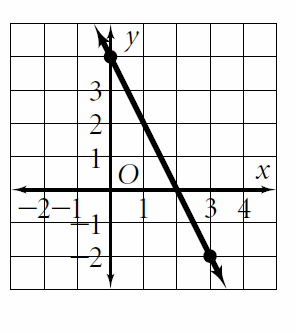 6-1 $100
6-1 $200
Calculate the slope:
(-4, -5) (-9, 1)
6-1 $200
6-1 $300
Calculate the slope:
(5, -8) (5, -12)
6-1 $300
6-1 $400
The slope of a vertical line is ___________
The slope of a horizontal line is _________
6-1 $400
The slope of a vertical line is undefined 
The slope of a horizontal line is 0
6-1 $500
Calculate the rate of change.  Explain what it means.
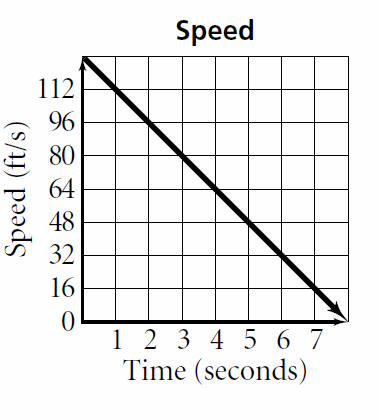 6-1 $500
6-2 $100
Write the slope-intercept form of the equation for the line:
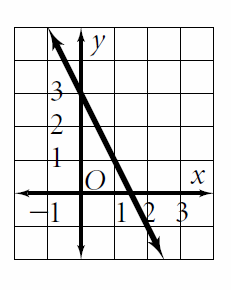 6-2 $100
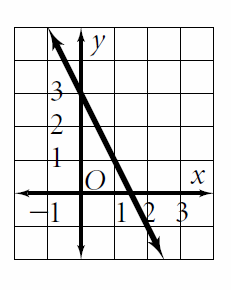 6-2 $200
Graph the equation: 
Y = -x - 2
6-2 $200
Y = -x - 2
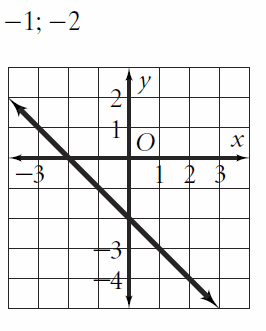 6-2 $300 Daily Double!
State the slope and y-intercept of the equation:

4x – 2y = -6
6-2 $300
6-2 $400
6-2 $400
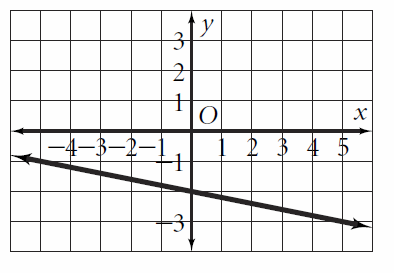 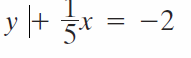 6-2 $500
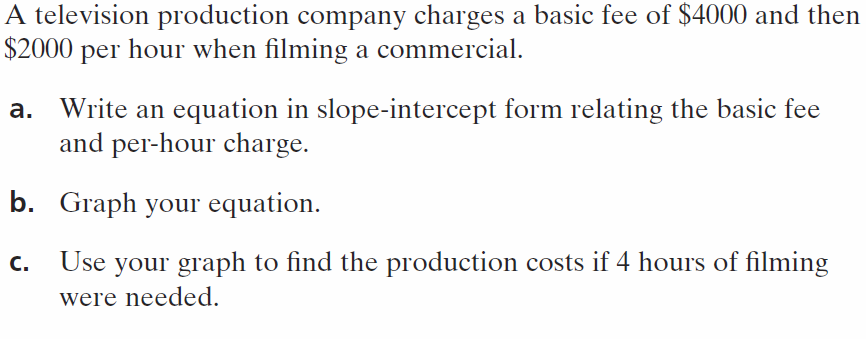 6-2 $500
Y = 2000x + 4000
 




 $12,000
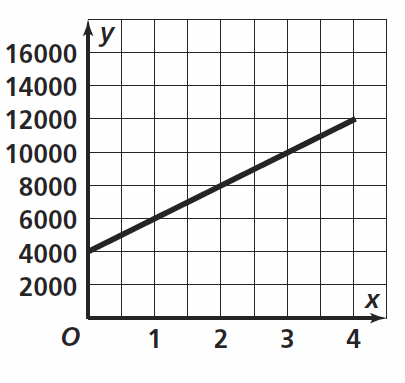 6-3 $100
State the x-and y-intercepts:

5x – 3y = 15
6-3 $100
6-3 $200 Daily Double!
Graph the line using x and y-intercepts
3x – 5y = 15
6-3 $200 DailyDouble!
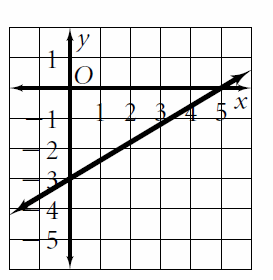 3x – 5y = 15
6-3 $300
Graph 
X = -3.5
What is the slope?
6-3 $300
X = -3.5
The slope is undefined
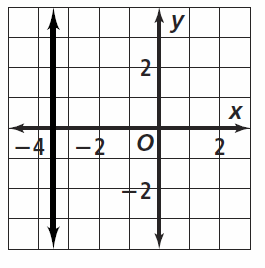 6-3 $400
Graph
Y = 6
What is the slope?
6-3 $400
Y = 6 
Slope is 0
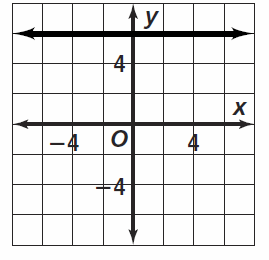 6-3 $500
6-3 $500
6-4 $100
What is the point and slope that was used in the equation:
Y – 4 = -(x + 8)
6-4 $100
Point slope form: y – y = m(x – x)
			  Y – 4 = -(x + 8)

Point: (-8, 4)
Slope: -1
6-4 $200
6-4 $200
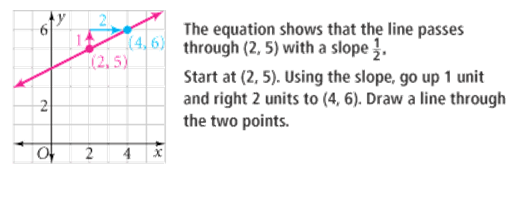 6-4 $300
6-4 $300
6-4 $400
A line passes through the given points.  Write an equation in point slope form:
(-1, -5) (-7, -6)
6-4 $400
6-4 $500
Write an equation in point slope form:
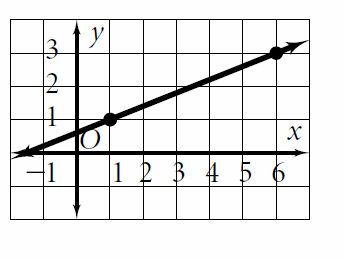 6-4 $500
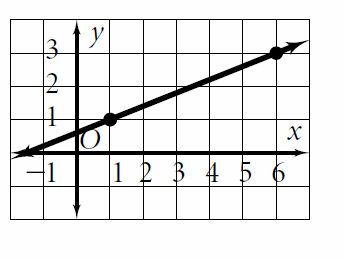 6-5 $100
Parallel lines have ______ slopes and _______ y-intercepts.  Perpendicular lines have _______ slopes.
6-5 $100
Parallel lines have the same or equal slopes and different y-intercepts.  Perpendicular lines have opposite reciprocal slopes.
6-5 $200
State the slope of the line that would be 
Parallel
Perpendicular to:
Y = 8
6-5 $200
Y = 8 is a horizontal line with slope = 0
Parallel line would have m = 0
Perpendicular line would be vertical, so slope is undefined.
6-5 $300
Are the lines parallel, perpendicular, or neither?  (Show your work!)
8x + 3y = 6
8x – 3y = 6
6-5 $300
6-5 $400
Write an equation of a line (in point-slope AND slope intercept form!) that is parallel to the given equation and passes through the given point:

3y = 6x – 9; (6, 4)
6-5 $400
Solve for y: 3y = 6x – 9
                      y = 2x – 3
Slope = 2; parallel slope = 2        point (6, 4)
Plug into point-slope: y – y = m(x – x)   
 				y – 4 = 2(x – 6)
Now solve for y: y – 4 = 2x – 12
    			           y = 2x – 8
6-5 $500
Write an equation of a line in point slope form that is perpendicular to the given line through the given point.  
4x – 2y = 9 (8, -2)
6-5 $500
MYSTERY $100
GRAPH:  

y + 2 = -3(x – 1)
MYSTERY $100
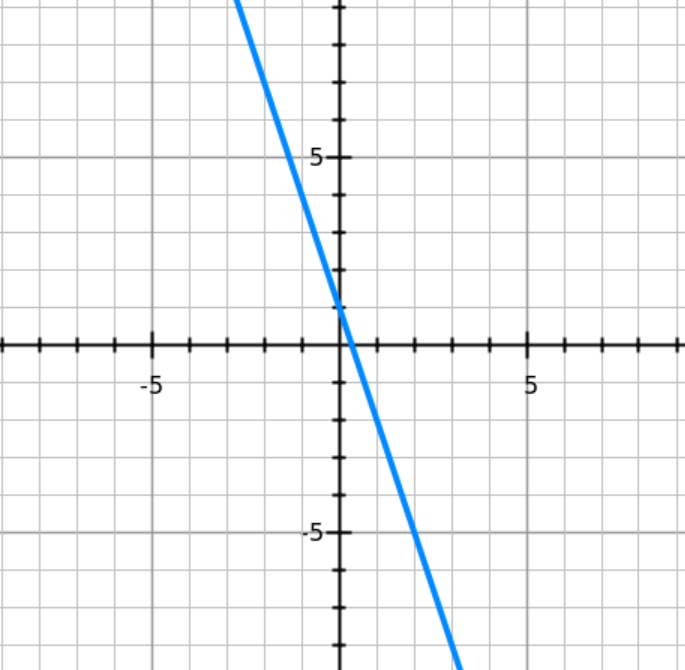 MYSTERY $200
State the slope and y-intercept of the equation:

4y – 5x = 5x + 2
MYSTERY $200
MYSTERY $300
Write an equation in slope intercept form for the line that is parallel to 3x + 4y = 10 and passes through (-4, 9)
MYSTERY $300
MYSTERY $400
Your school is having a fundraiser to raise money for the math department to buy more calculators.  You charge $5 per adult and $3 per student.  You have $150 in expenses for putting together the fundraiser.  You hope to raise $1000.   
Write an equation in standard form to model the situation.
If only students were at the fundraiser, how many would have to come to reach your goal?
If only adults came to the fundraiser how many would have to come to reach your goal?
Where are these values on the graph?
MYSTERY $400
5A + 3S – 150 = 1000
A. 5A + 3S = 1150
383.3 or 384
230
The x and y-intercepts
MYSTERY $500
MYSTERY $500
Final Jeopardy
Write an equation of a line that is perpendicular to 6y – 4x = 12 and has the same y-intercept as 3y – 9 = 12x
Final Jeopardy